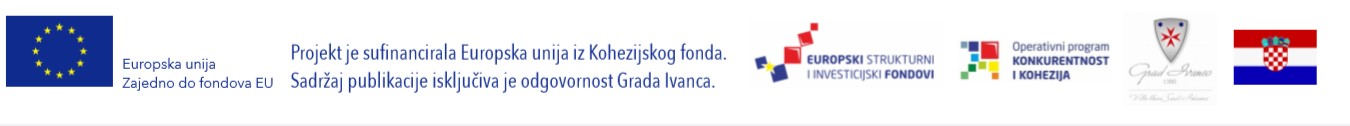 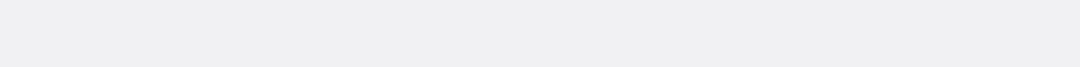 Naziv projekta: Provedba programa izobrazno – informativnih aktivnosti o održivom gospodarenju otpadom za područje grada Ivanca
Naziv korisnika: Grad Ivanec
Ukupna vrijednost projekta: 356.675,97 kn 
EU sufinanciranje projekta: 285.143,44 kn
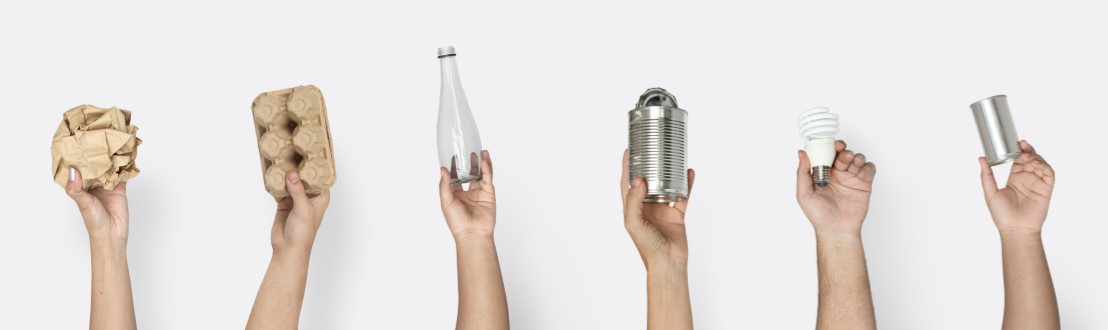